ВПЛИВ КОРПОРАТИВНОЇ СОЦІАЛЬНОЇ ВІДПОВІДАЛЬНОСТІ НА ЕФЕКТИВНІСТЬ ДІЯЛЬНОСТІ ПІДПРИЄМСТВА
Виконала:
студентка ЕПД-503
Криницька Л.В.
Актуальність. Сучасний бізнес не може розглядати себе окремо від його найважливіших стейкхолдерів, тому саме реалізація корпоративної соціальної відповідальності є тим опосередкованим чинником, який забезпечує зв'язок: КСВ – стейкхолдери – збільшення ефективності діяльності підприємства.
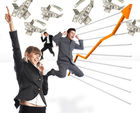 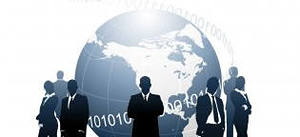 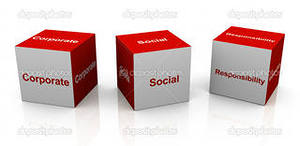 Що таке КСВ?
Українські бізнесмени розуміють дане поняття, як відповіда­льне ставлення будь-якої компанії до свого продукту або по­слуги, до споживачів, працівників, партнерів; активна соціальна пози­ція компанії, що полягає в гармонійному співіснуванні, взаємодії та по­стійному діалозі із суспільством, участі у вирішенні найгостріших соці­альних проблем.
    Саме таке розуміння КСВ, дає змогу підприємствам України робити «правильні речі» для суспільного добробуту.
Соціальні дослідження щодо розуміння КСВ підприємцями України
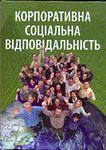 Чи вигідно підприємству впроваджувати КСВ?
Існує потенційний зиск, який може мати компанія від імплементації КСВ у свою бізнес практику. Він, зокрема, полягає у такому: 
поліпшення управління завдяки запобіганню ризикам різного ґа­тунку; 
покращення репутаційного менеджменту; 
 збільшення обся­гу продажу та частки ринку; 
 розширення можливостей для залучен­ня, утримання, мотивування співробітників компанії; 
оптимізація операційних процесів та зменшення виробничих витрат; 
налагодження та побудова дієвих відносин з іншими компаніями, урядовими структура­ми та неурядовими організаціями; 
поліпшення фінансових та еконо­мічних показників діяльності.
Українські компанії, які використовують корпоративну соціальну відповідальність, є лідерами в українському ринковому середовищі, що сильно відображається на їх популярності та прибутковості. Це яскраво демонструє Центр «Розвитку корпоративної соціальної відповідальності», який презентував результати першого в Україні індексу прозорості та підзвітності компаній. За результатами, найвищий Індекс прозорості та підзвітності має компанія ДТЕК (160 балів із 200 можливих; 80% прозорості), яка з отриманими балами увійшла до топ-10 найпрозоріших компаній світу за оцінкою Центра. Всі компанії першого десятка мають нефінансові звіти, деталізований опис упровадження соціальних та екологічних проектів.
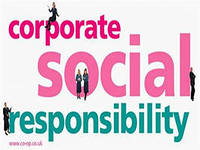 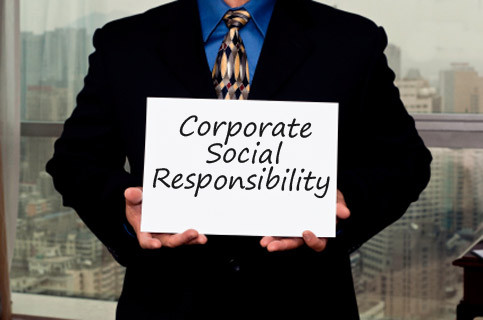 Рейтинг найпрозоріших українських компаній
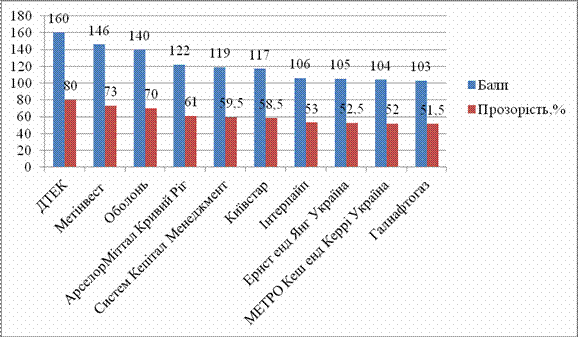 Оцінюючи вплив впровадження заходів із корпоративної соціальної відповідальності на формування корпоративної стратегії, маємо такі висновки щодо українських компаній: 70 % - поліпшення ставлення працівників до компанії; 62 % українських компаній вважають, що вони принесли дійсну користь для суспільства, громади; 53 % - покращення репутації компанії та 48 % - поліпшення економічних показників компанії .
Причинно-наслідкові зв’язки між конкретними заходами та показниками успіху підприємств
Приклади українських підприємств, що покращили свою діяльність внаслідок реалізації КСВ
ПАТ «Інгулецький гірничо-збагачувальний комбінат» за рахунок використання безтротилововї екологічно чистої, вибухової речовини (в рамках зменшення негативного впливу на навколишнє середовище) підвищив продуктивність комплексу. Внаслідок таких змін утворились нові витрати на використання безтротилової вибухівки, проте збільшилась кількість видобутої продукції, реалізація якої в перспективі призвела до отримання більших прибутків.
Компанія «Nemiroff» завдяки інвестицій в розмірі 1,5 млн.грн.в соціальний проект «Спортивну Україну будуємо разом» у 2010-2012 рр. підвищує свою репутацію та зменшує ризики від можливої втрати ринків, формуючи імідж підприємства, що підтримує спортивну молодь. Це призводить до утворення затрат на здійснення соціальних програм та зростання вартості бренду компанії. 
У свої головні цілі компанія SABMiller включила зниження викидів CO2. У цьому контексті слід згадати і зменшення енерговитрат при підготовці кінцевого продукту ( що важливо як для самого підприємства , так і для економії електроенергії в глобальному масштабі) . Подібна програма була успішно реалізована в Угорщині на пивзаводі «Дреер», а тепер впроваджується в Україні. У рамках цього проекту « Дреер » скоротив викиди вуглекислого газу на 260 тонн на рік , а також отримав чистий економію електрики - 82кВт на годину.
Висновки
Ефект від впровадження соціально-відповідальної політики проявляється у створенні позитивного іміджу, підвищенні репутації та гудвілу, встановленні міцних зв'язків із цільовими аудиторіями.
Керівники українських компаній, які впроваджують практики КСВ, відзначають, що заходи з соціальної відповідальності принесли справжню користь для суспільства і регіону, вплинули на поліпшення ставлення працівників до компанії, покращили її репутацію та економічні показники. Більше двох третин українських бізнес-лідерів вважає, що заходи з соціальної відповідальності впливають на можливості підприємства знайти і утримати кращих працівників, сформувати позитивний імідж і репутацію, створити переваги перед конкурентами.
Корпоративна соціальна  відповідальність орієнтована на перспективу і ті кошти, що підприємство на неї  витрачає, повернуться лише згодом, проте у збільшеному обсязі.
Дякую за увагу!
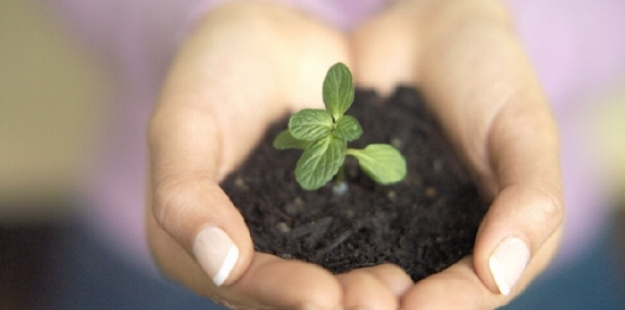